20 MAGGIO 2022  
CHECK UP SOCIO ORGANIZZATIVO
RISULTATI e AZIONI DI MIGLIORAMENTO
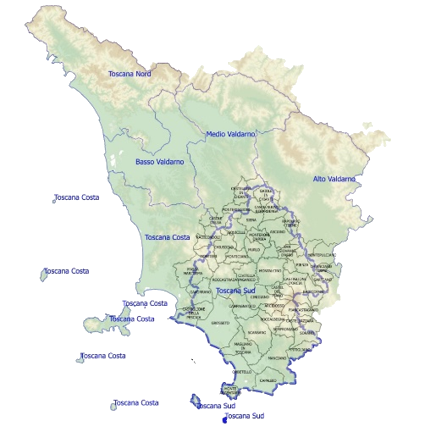 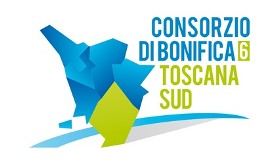 NUCLEO OPERATORI 
45 PARTECIPANTI
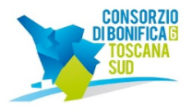 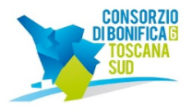 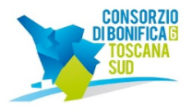 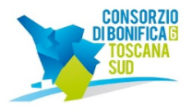 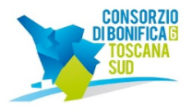 NUCLEO IMPIEGATI RESPONSABILI
55 PARTECIPANTI
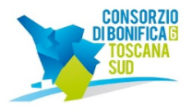 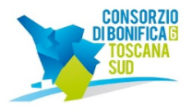 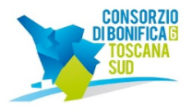 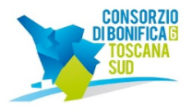